DISHES
UNIT 6
REVISION U5
spice – spicy
herb - herby
cheese - cheesy
cream - creamy
fruit – fruity
salt – salty
sugar – sugary
nut – nutty
fish - fishy
meat – meaty
fat - fatty
milk - milky
butter -buttery
garlic – garlicky
lemon - lemony
pepper – peppery
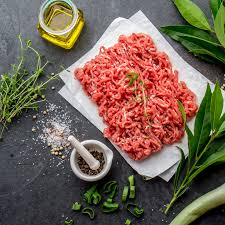 to poach eggs – poached eggs
to mince meat – minced meat
to mash potatoes – mashed potatoes 
to grate cheese – grated cheese
to whip cream – whipped cream
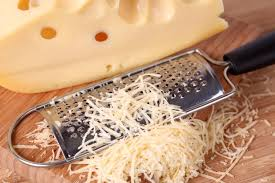 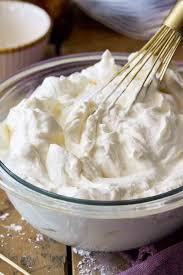 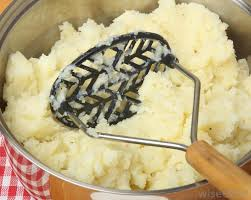 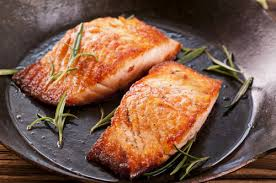 to bake beans – baked beans
to fry fish – fried fish
to salt nuts – salted nuts
to stew fruit – stewed fruit
to stuff turkey – stuffed turkey
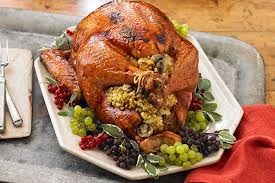 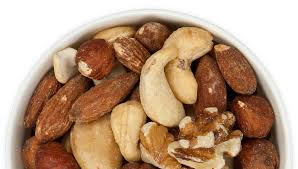 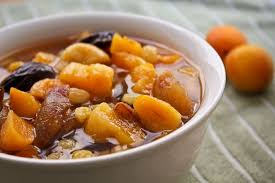 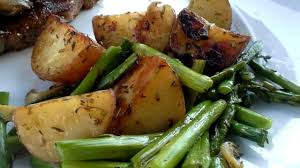 Potatoes SEASONED with fresh herbs.
Vegetables SERVED with a tasty dip.
Beef COOKED in cream.

COOKED beef
BOILED potatoes
GRILLED vegetables
orange-flavoured pastry
home-made pate
oven-baked peppers
garlic-perfumed snails
butter-tossed vegetables
freshly-baked bread
freshly-squeezed juice
menu
table d'hôte
a la carte
selection of dishes
different prices
big choice
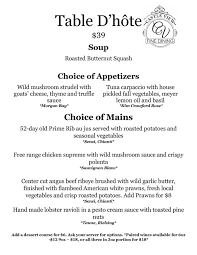 set menu 
fixed price
daily offer
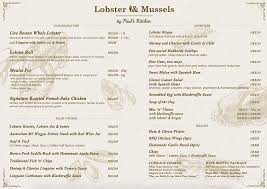 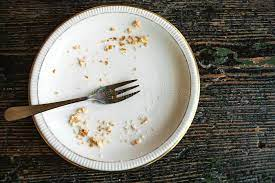 describing tastes
chocolate
dark chocolate
cheese
lemon
cake
coffee
vinegar
crisps
honey
pretzels
yoghurt
sausage
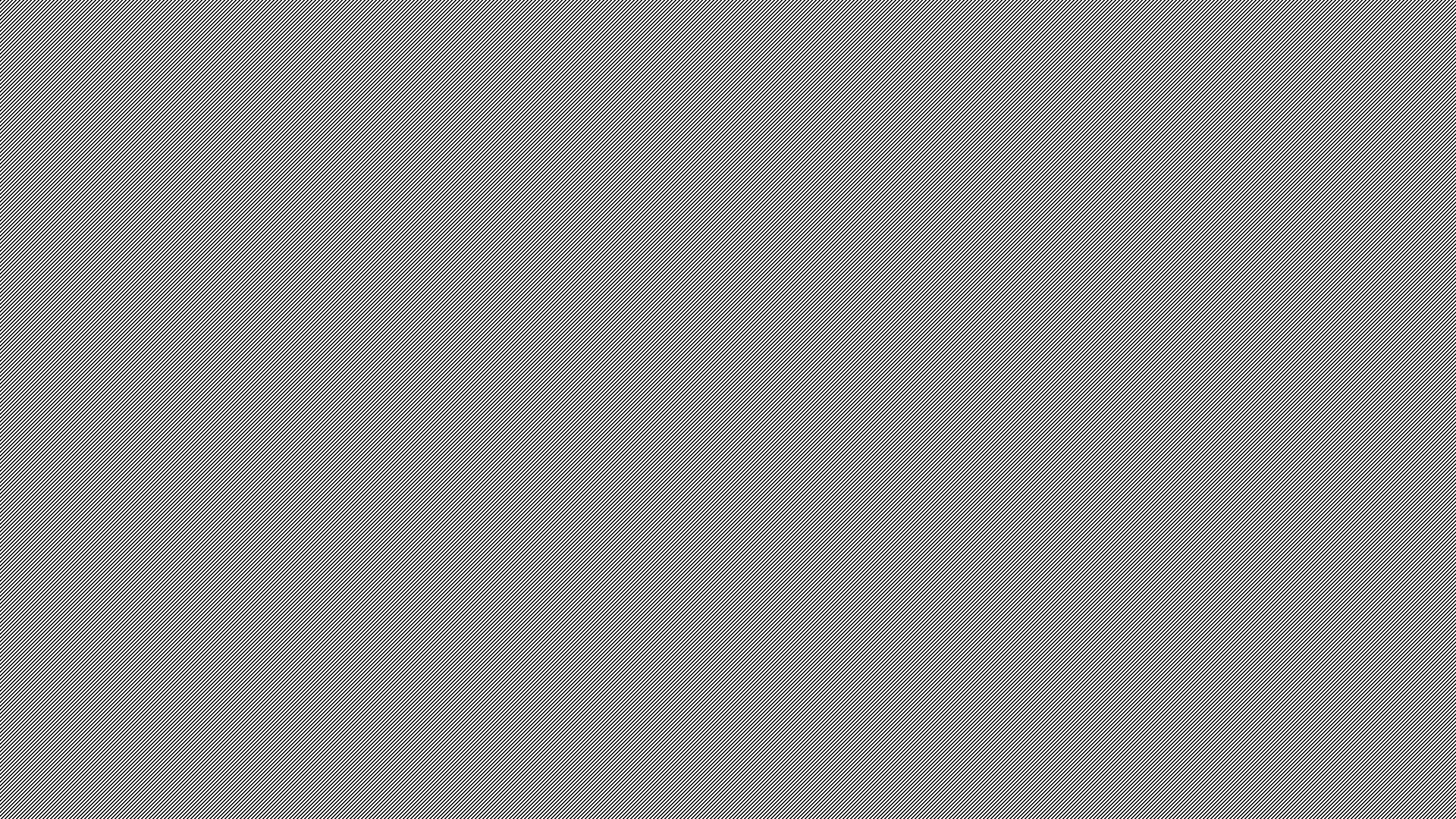 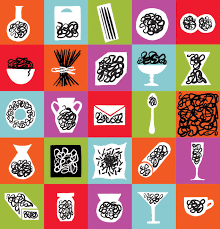 describing tastes
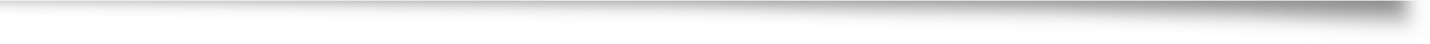 describing temperatures
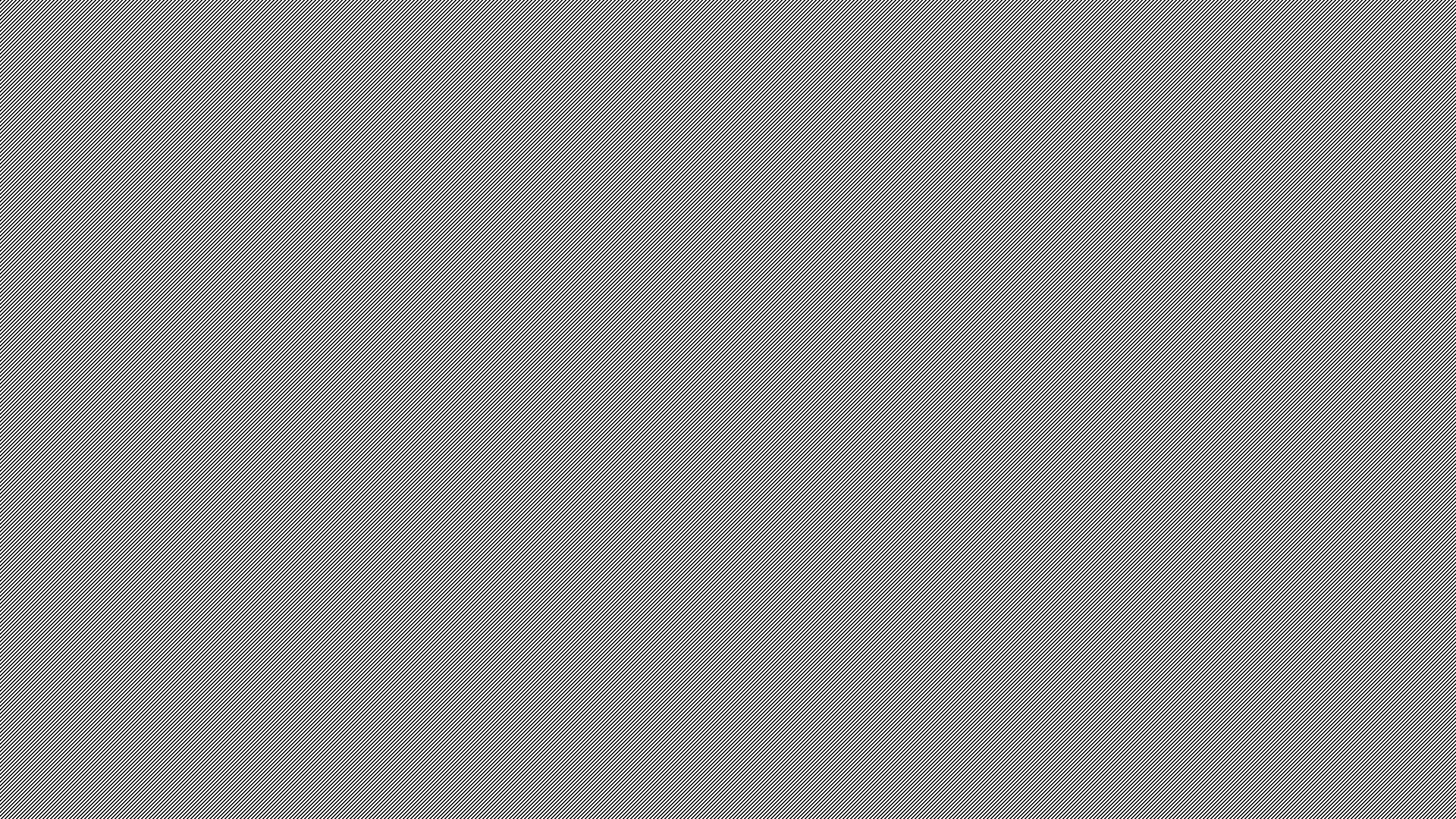 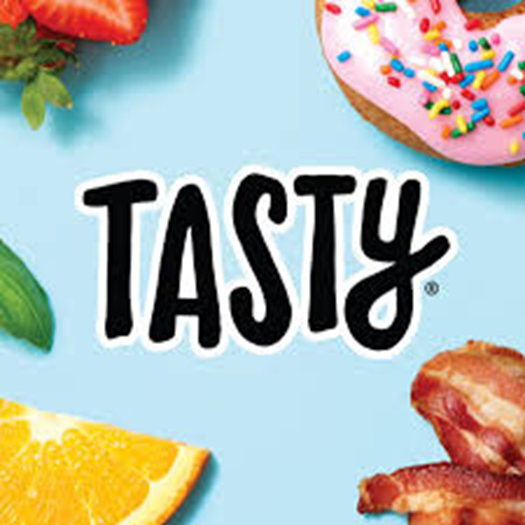 describing tastes
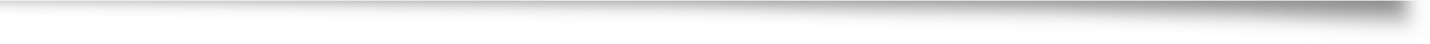 describing flavours
good flavours
bad flavours
tasty, delicious, delectable, yummy, mouth-watering 
rich
spicy, hot, mild
sweet, savoury
tasteless, inedible, disgusting, yucky
heavy
bland
pungent
special diets
Which of these will a vegetarian eat?
beef/chicken/eggs/cheese/fish/nuts
Which of these will a vegan eat?
yoghurt/fruit/butter/bread/pasta/honey
Which of these shouldn’t a lactose-intolerant person eat?
bread/pizza/ice-cream/mayonnaise/yoghurt/fruit
Which of these shouldn’t a person with shellfish allergy eat?
prawns/mussels/beef/chicken/fish/crab
special diets
Which of these will a vegetarian eat?
eggs/cheese/fish/nuts
Which of these will a vegan eat?
fruit/bread/pasta
Which of these shouldn’t a lactose-intolerant person eat?
pizza/ ice-cream/yoghurt
Which of these shouldn’t a person with shellfish allergy eat?
prawns/mussels/crab
click to find out about fine dining:


and about the chef’s job:
https://www.youtube.com/watch?v=QNOYwn52y_M
https://www.youtube.com/watch?v=kW140spadx8